ABC Holidays!Read by Karen NatociDecember, 2017
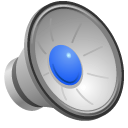 A  is for snow Angels.
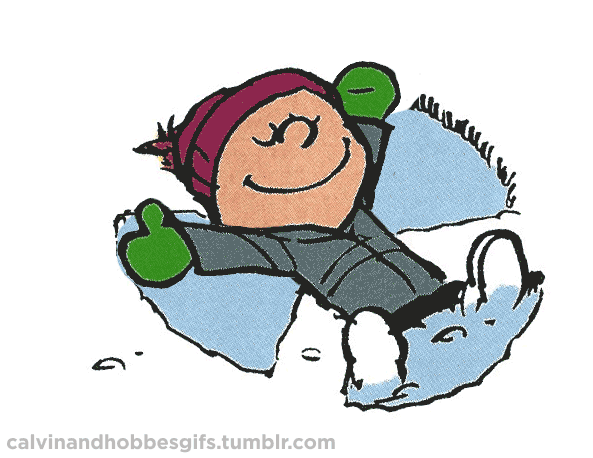 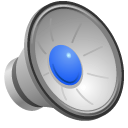 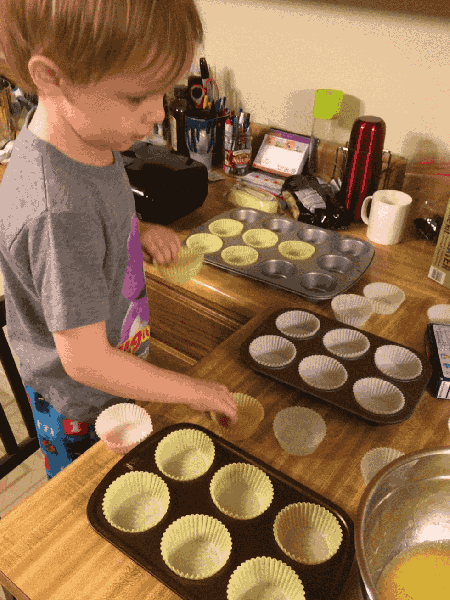 B  is for Baking.
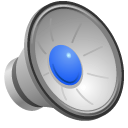 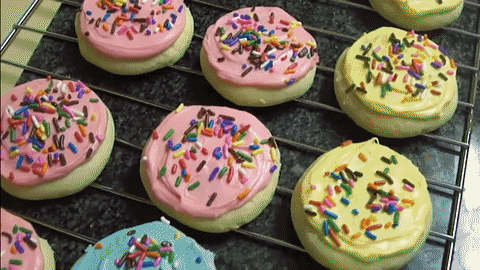 C  is for Cookies.
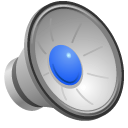 D  is for Dreidel.
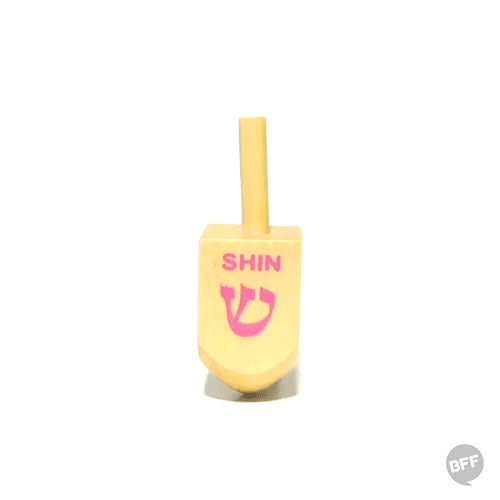 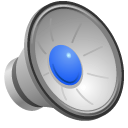 E  is for Elf.
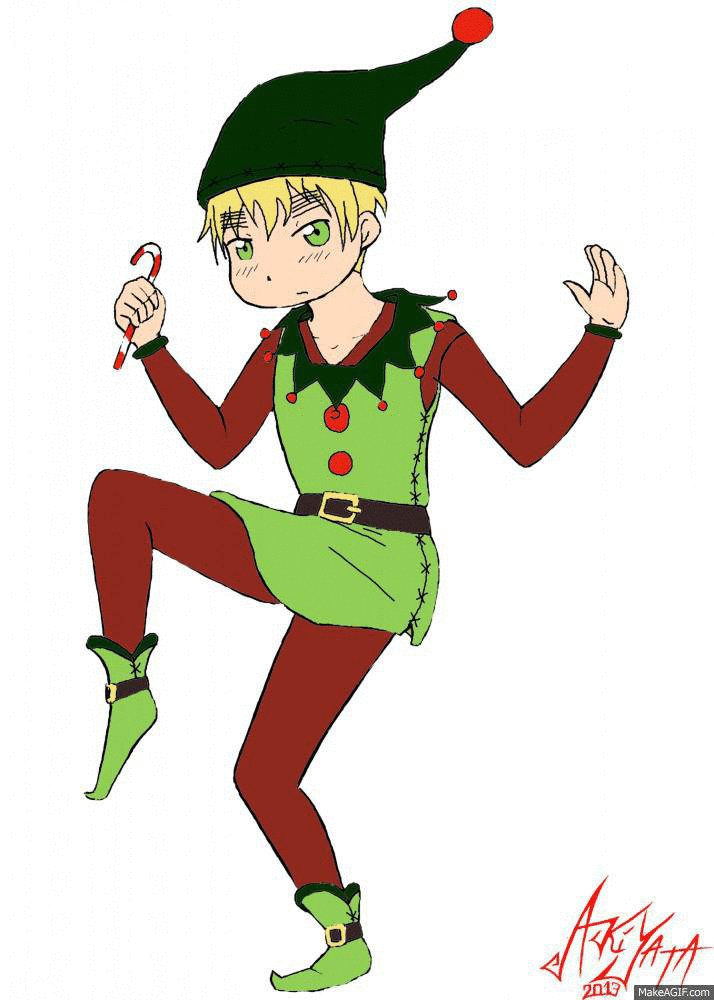 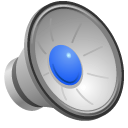 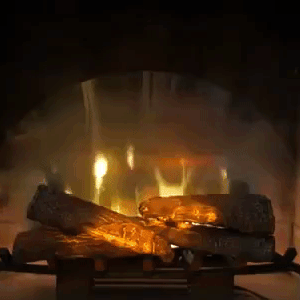 F  is for Fireplace.
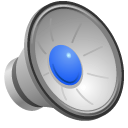 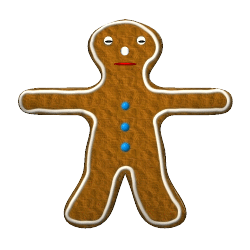 G  is for the Gingerbread man.
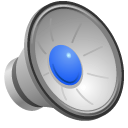 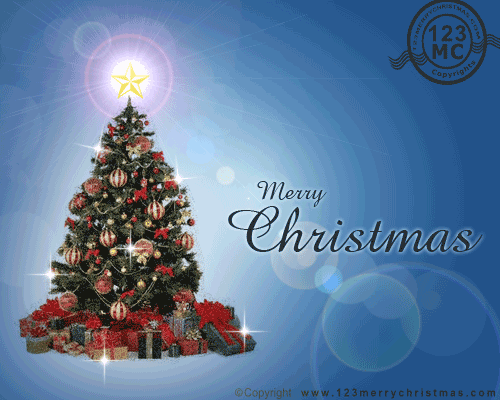 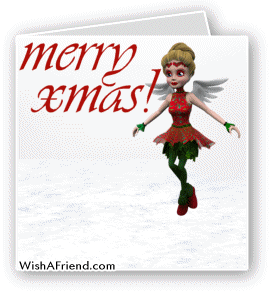 H  is for Holiday cards.
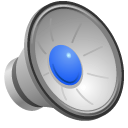 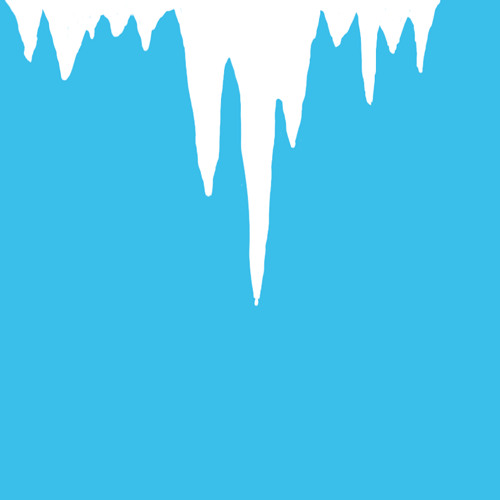 I  is for Icicles.
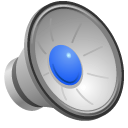 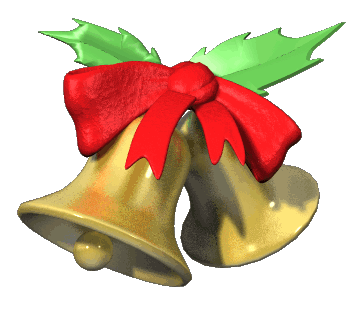 J  is for Jingle Bells.
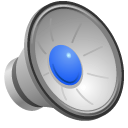 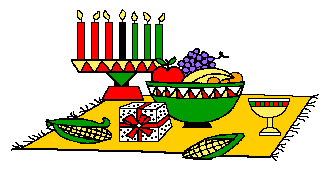 K is for Kwanzaa.
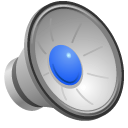 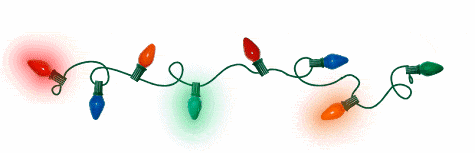 L  is for Lights!
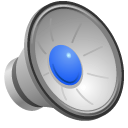 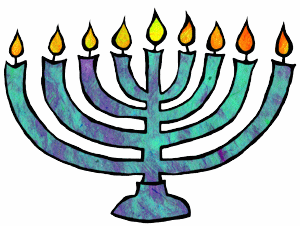 M  is for Menorah.
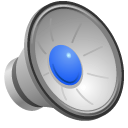 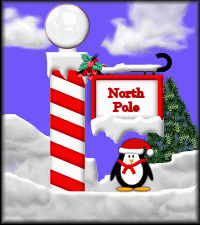 N  is for the North Pole.
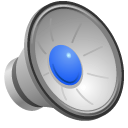 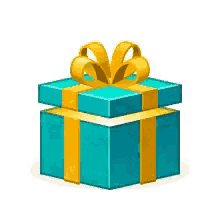 O  is for Opening presents.
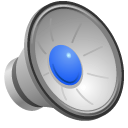 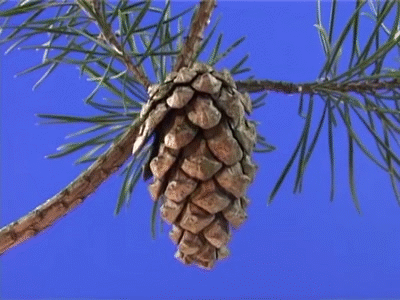 P  is for Pine Cones.
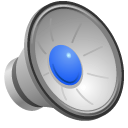 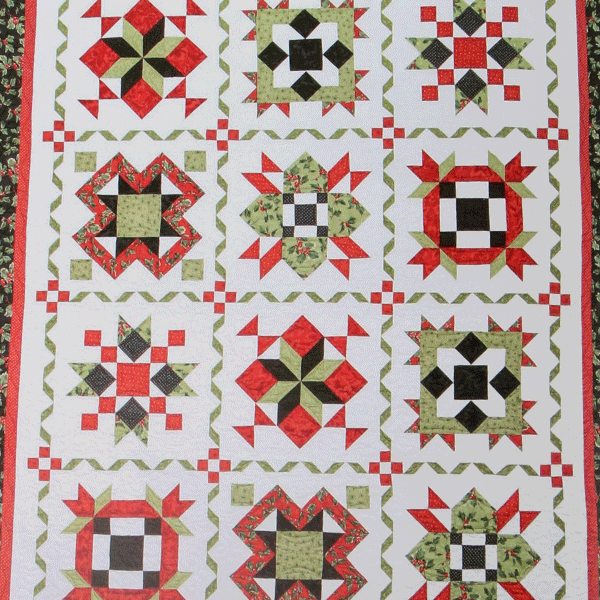 Q  is for Quilt.
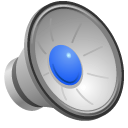 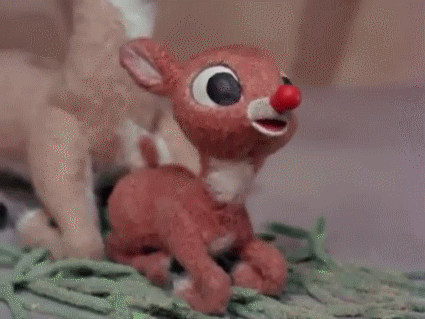 R is for Rudolf the red-nosed Reindeer.
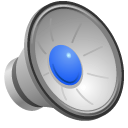 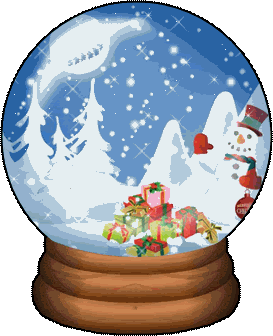 S  is for Snow globe.
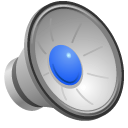 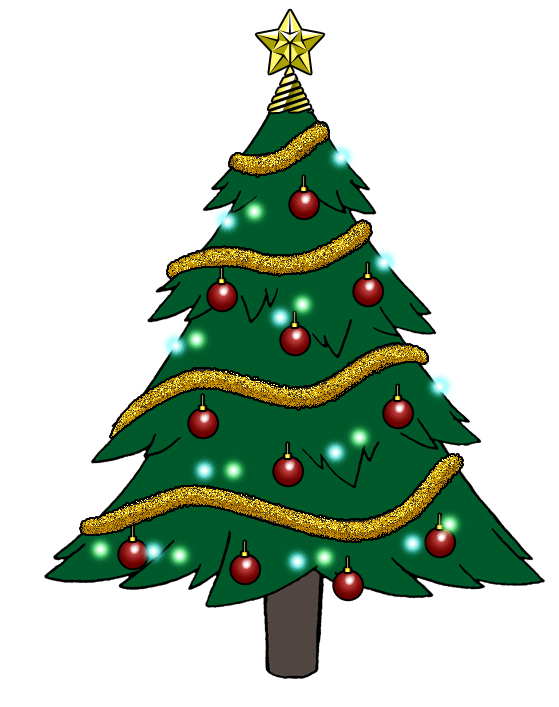 T is for the Christmas Tree!
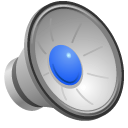 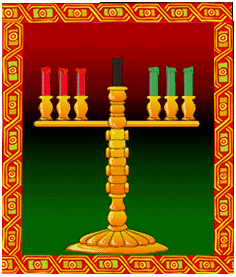 U  is for Umoja (Unity).
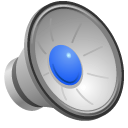 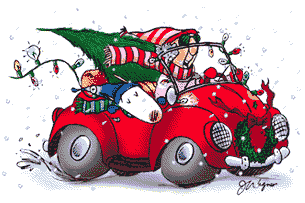 V  is for Visiting family.
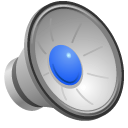 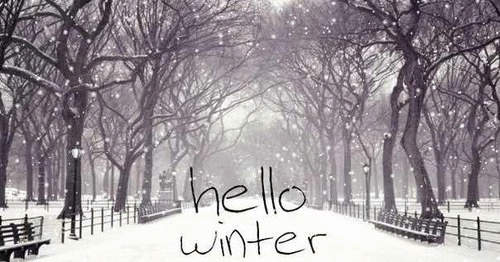 W  is for Winter.
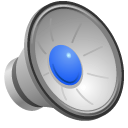 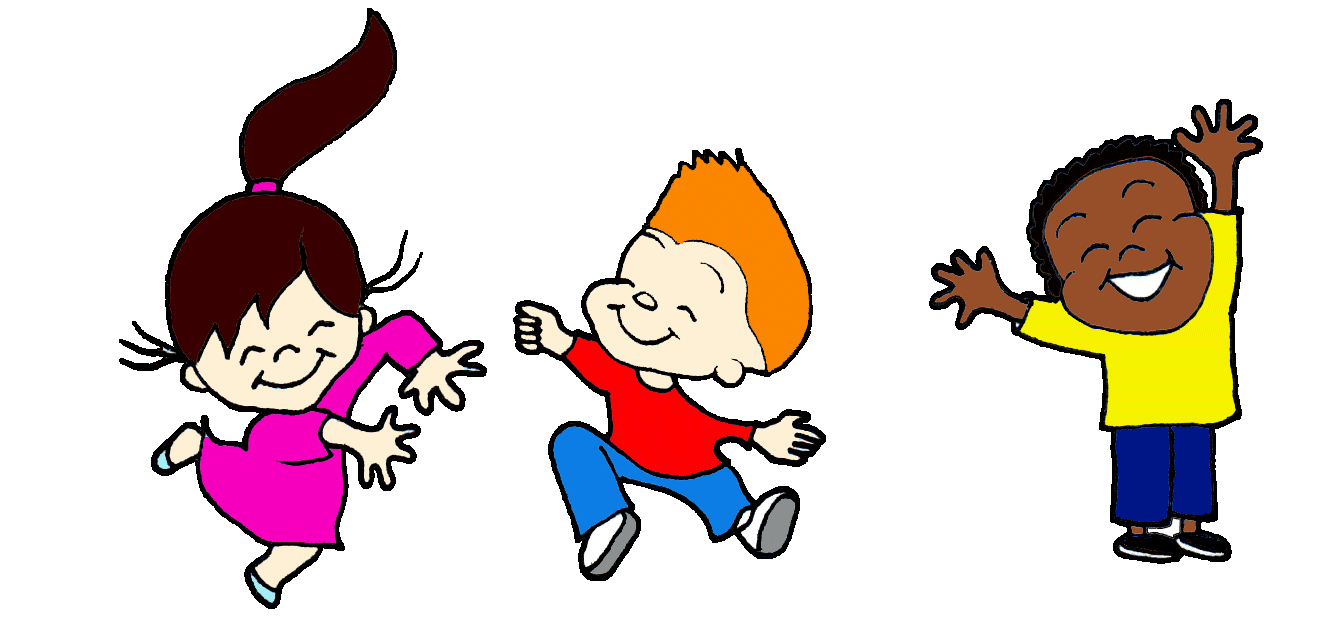 X  is for Excited!
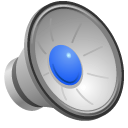 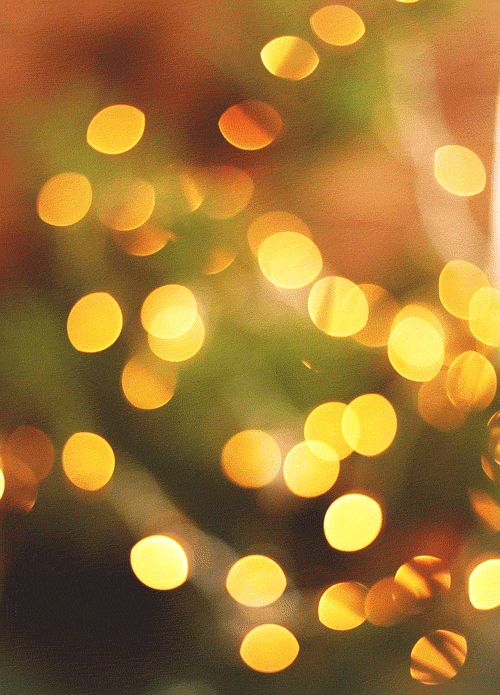 Y  is for Yellow lights.
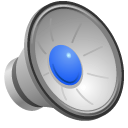 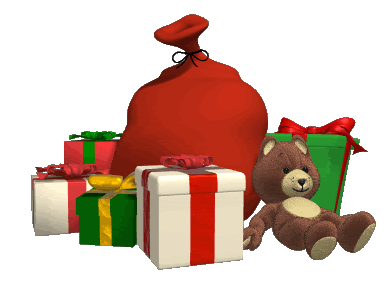 Z  is for Zawadi (gifts).
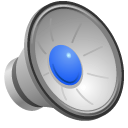